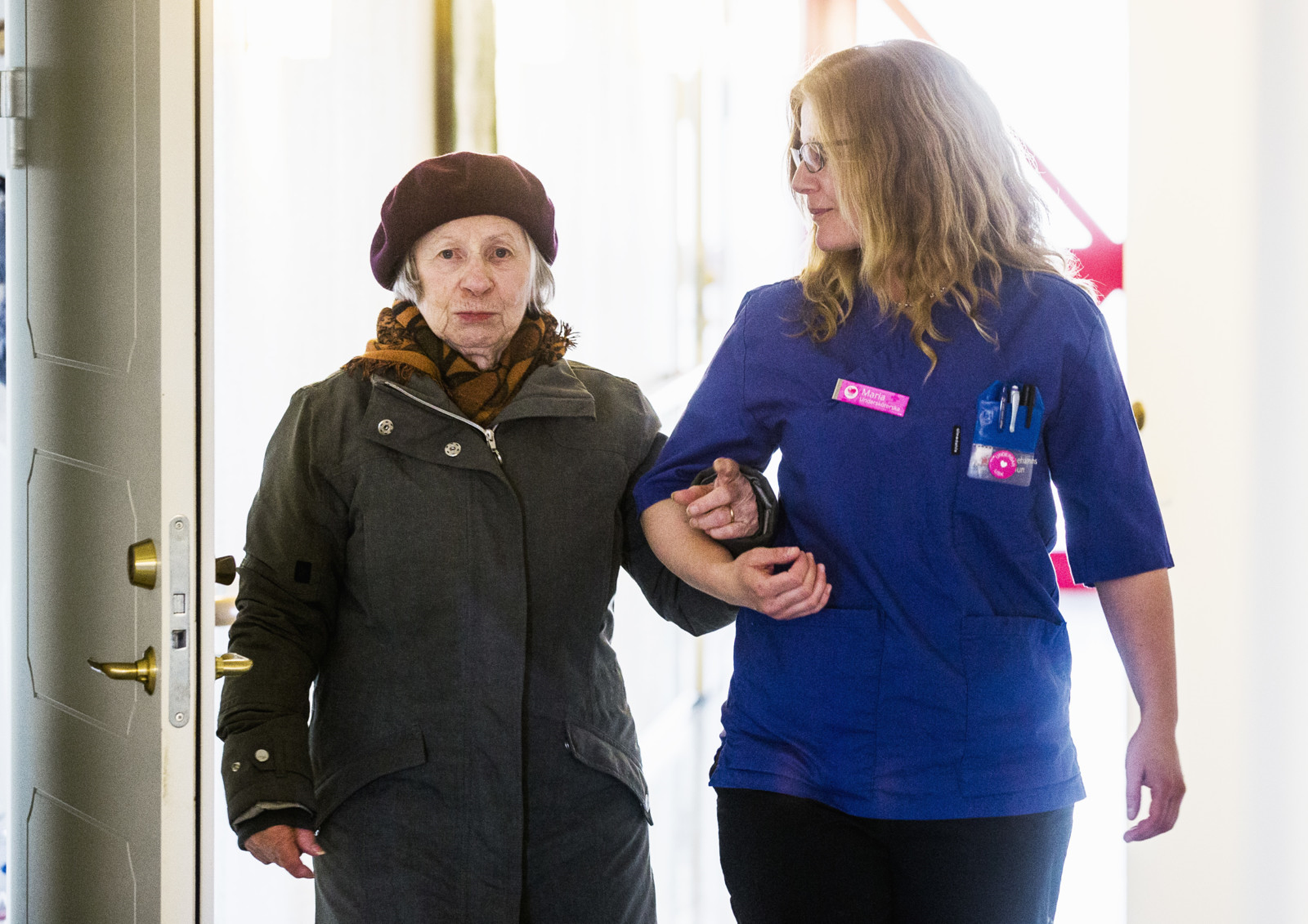 Värna livet och möta döden
Statistik ur Svenska palliativregistret

Linnea Grankvist, utvecklingsledare, Region Värmland
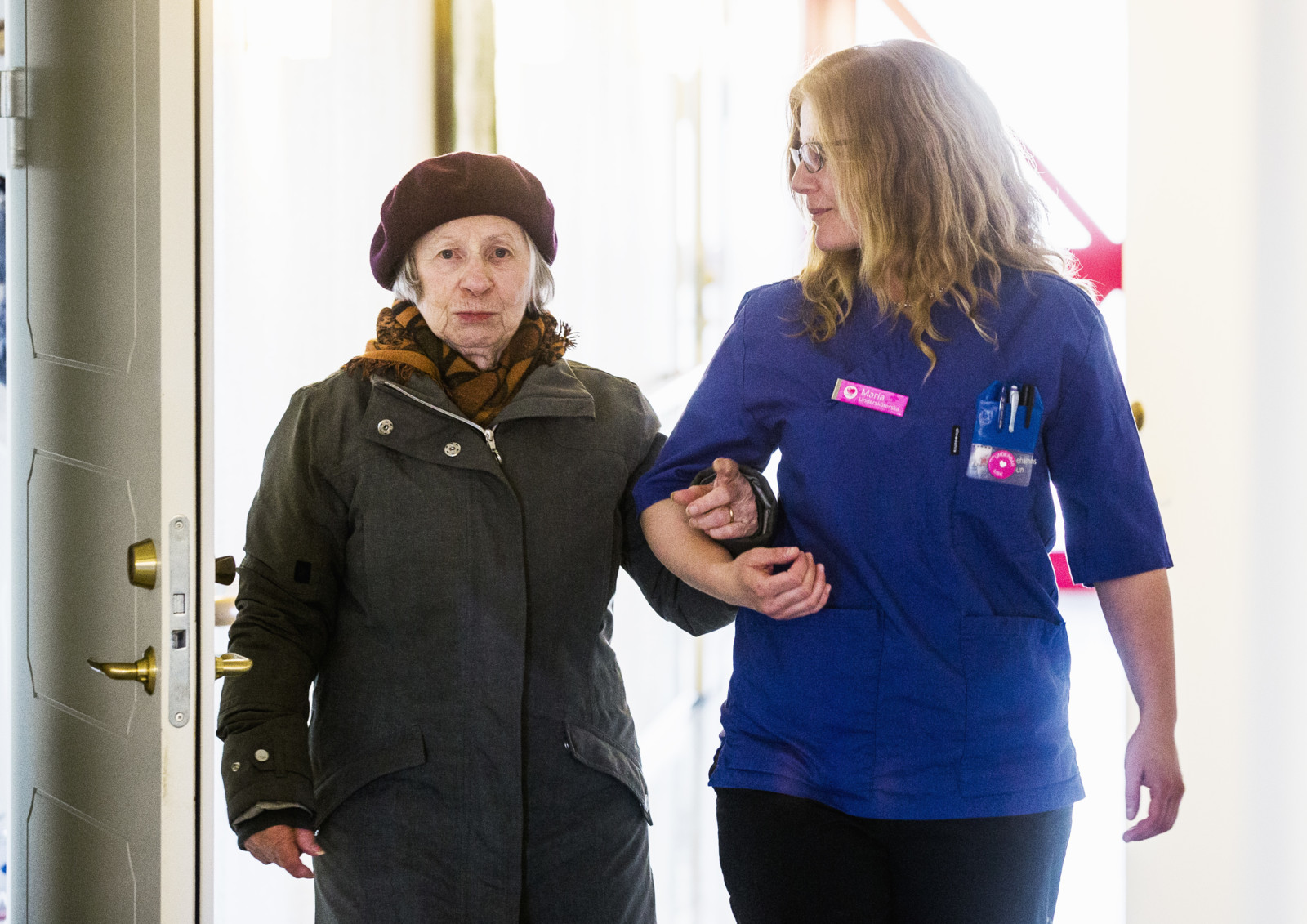 Jag ...
och mina närstående är informerade om min situation
är lindrad från smärta och andra besvärande symtom
är ordinerad läkemedel vid behov
får god omvårdnad utifrån mina behov
vårdas där jag vill dö
behöver inte dö ensam
vet att mina närstående får stöd
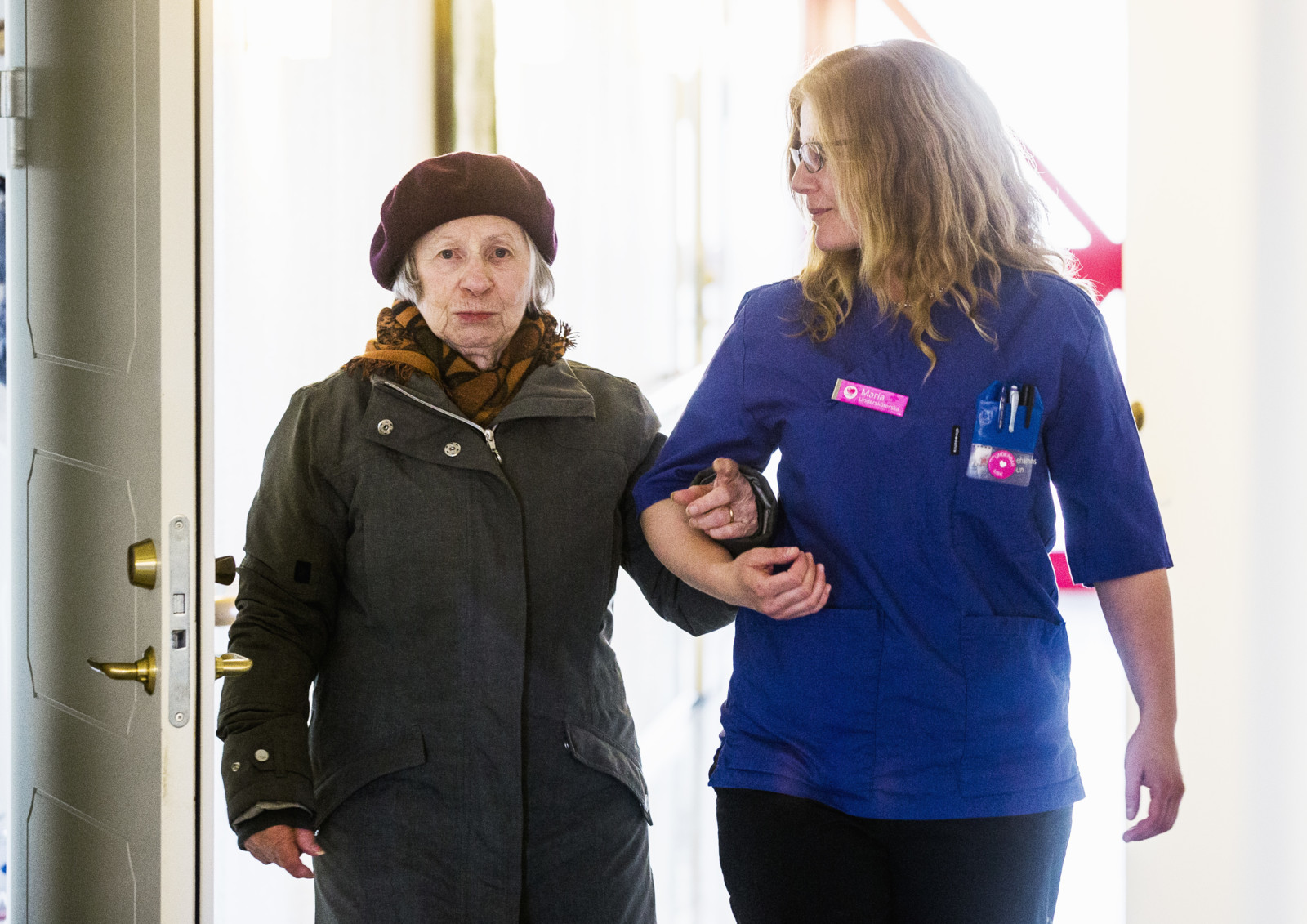 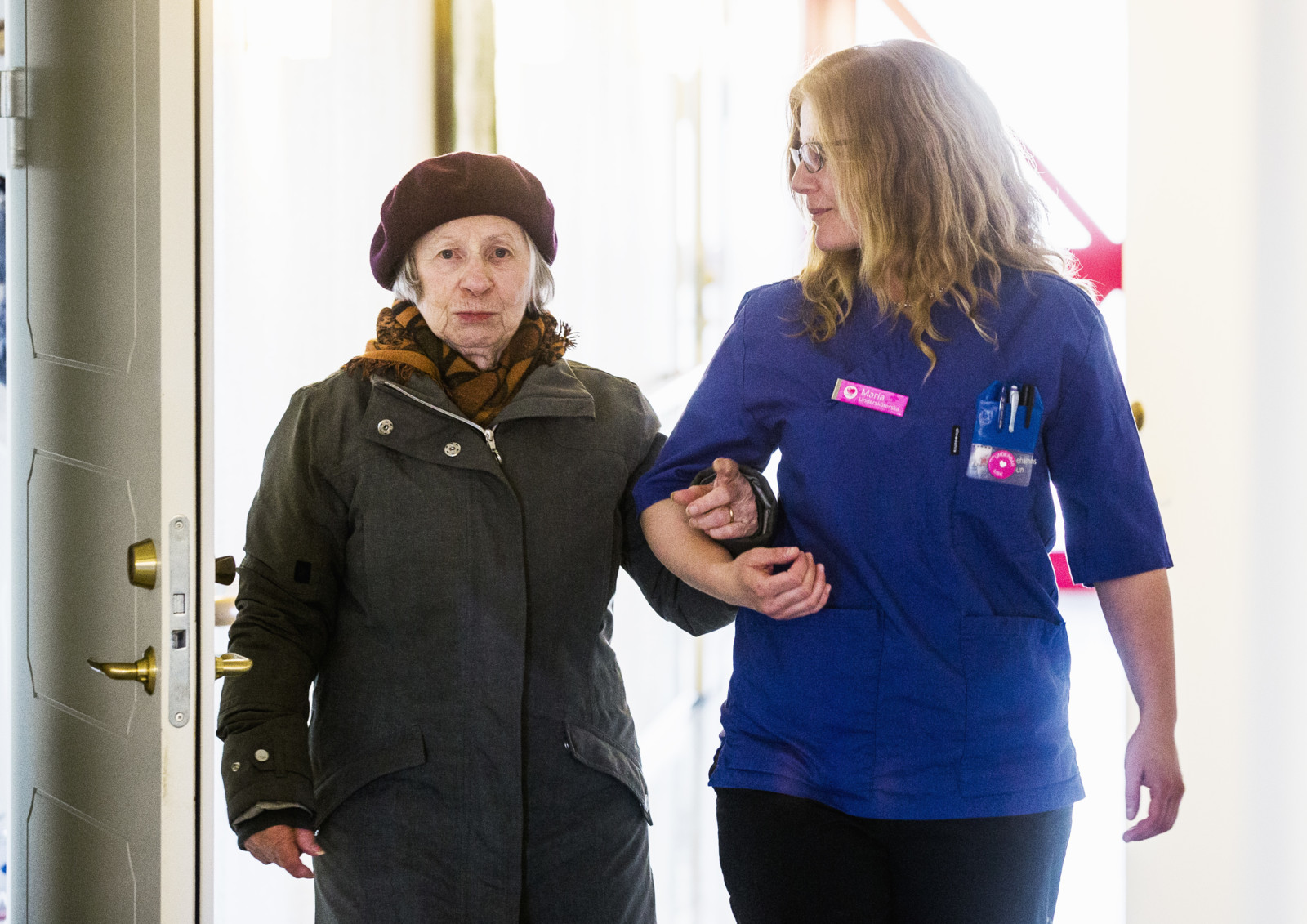 [Speaker Notes: Socialstyrelsens utvärdering 2016]
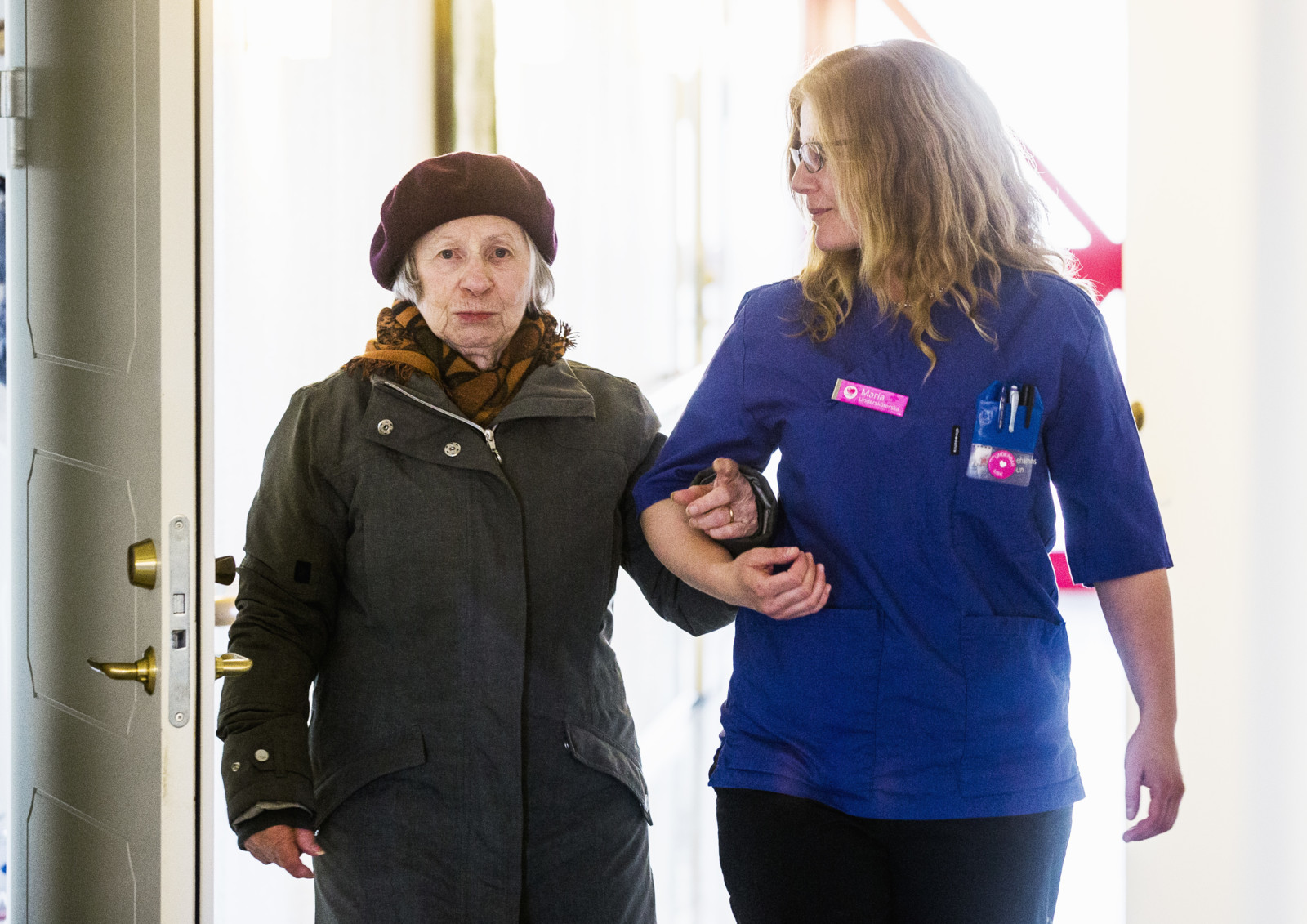 Utveckling i Värmland
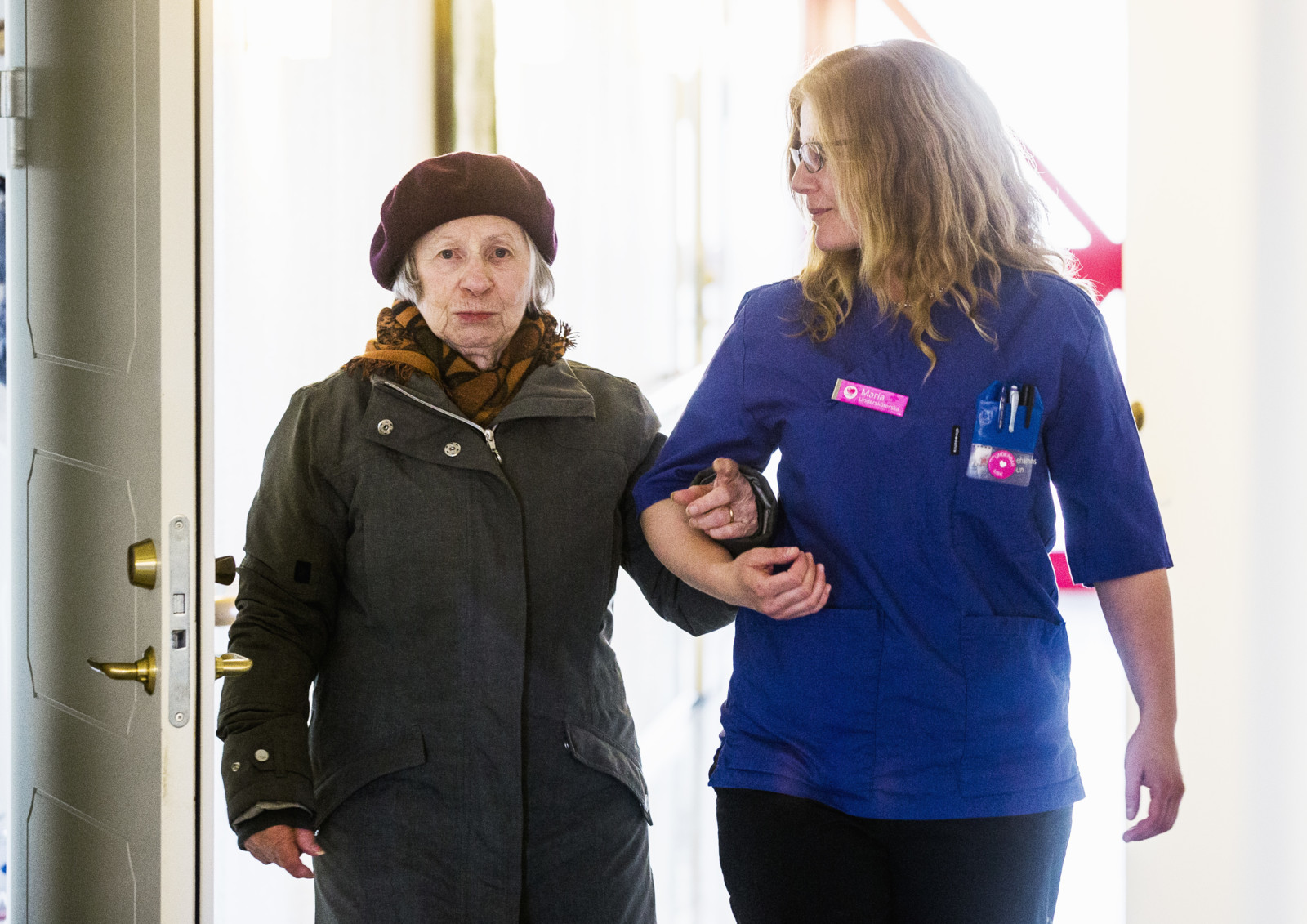 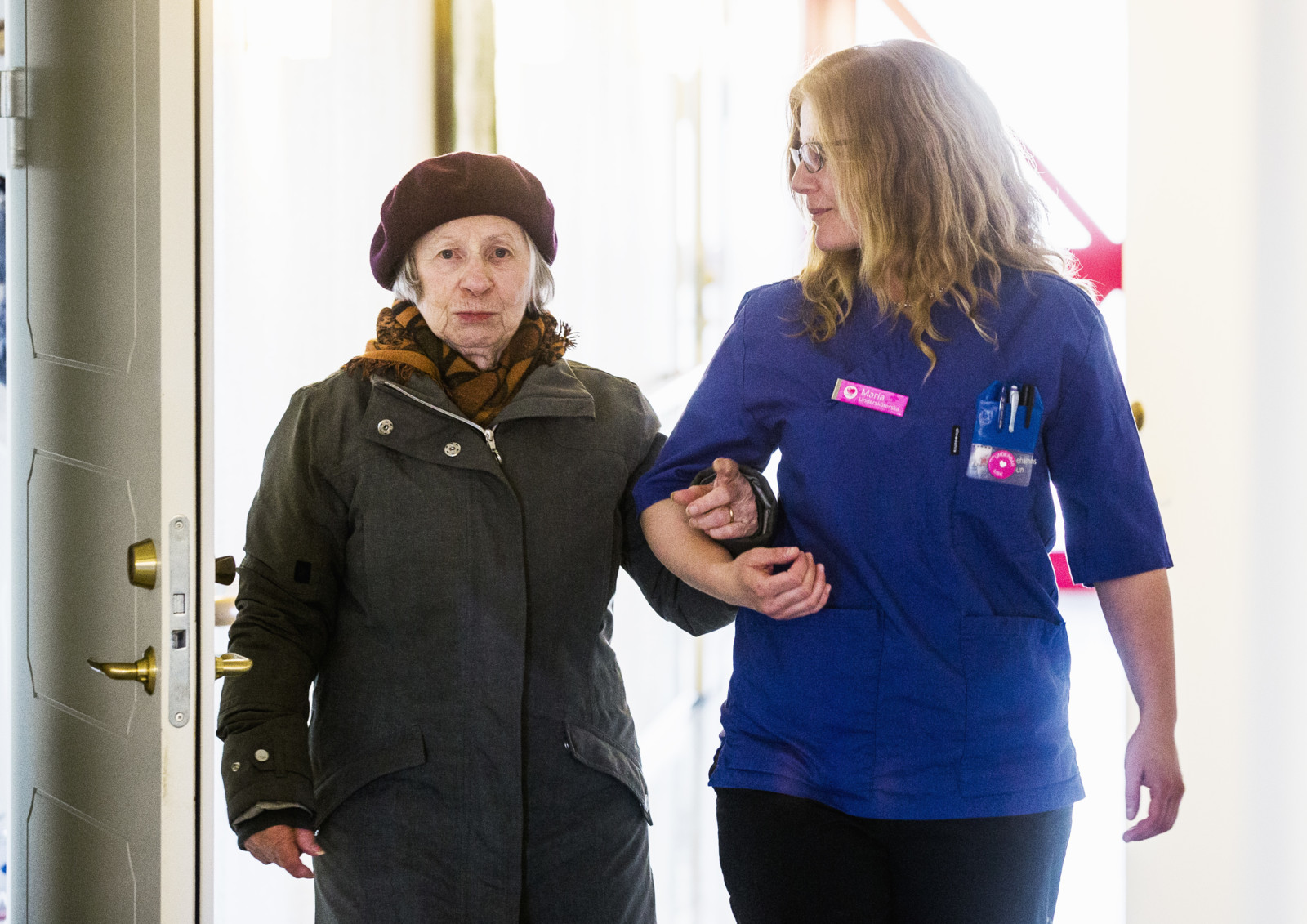 Utveckling i Värmland
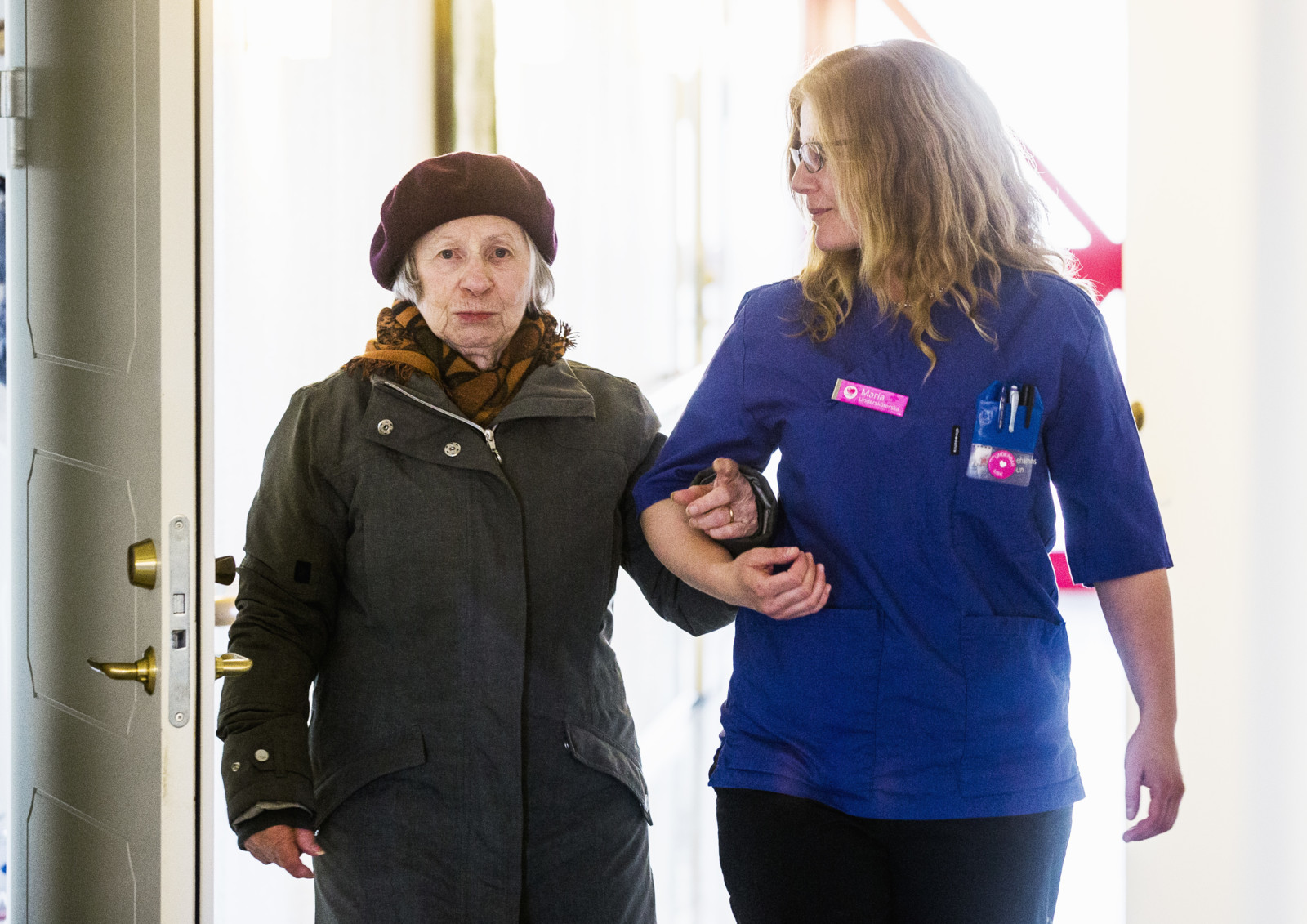 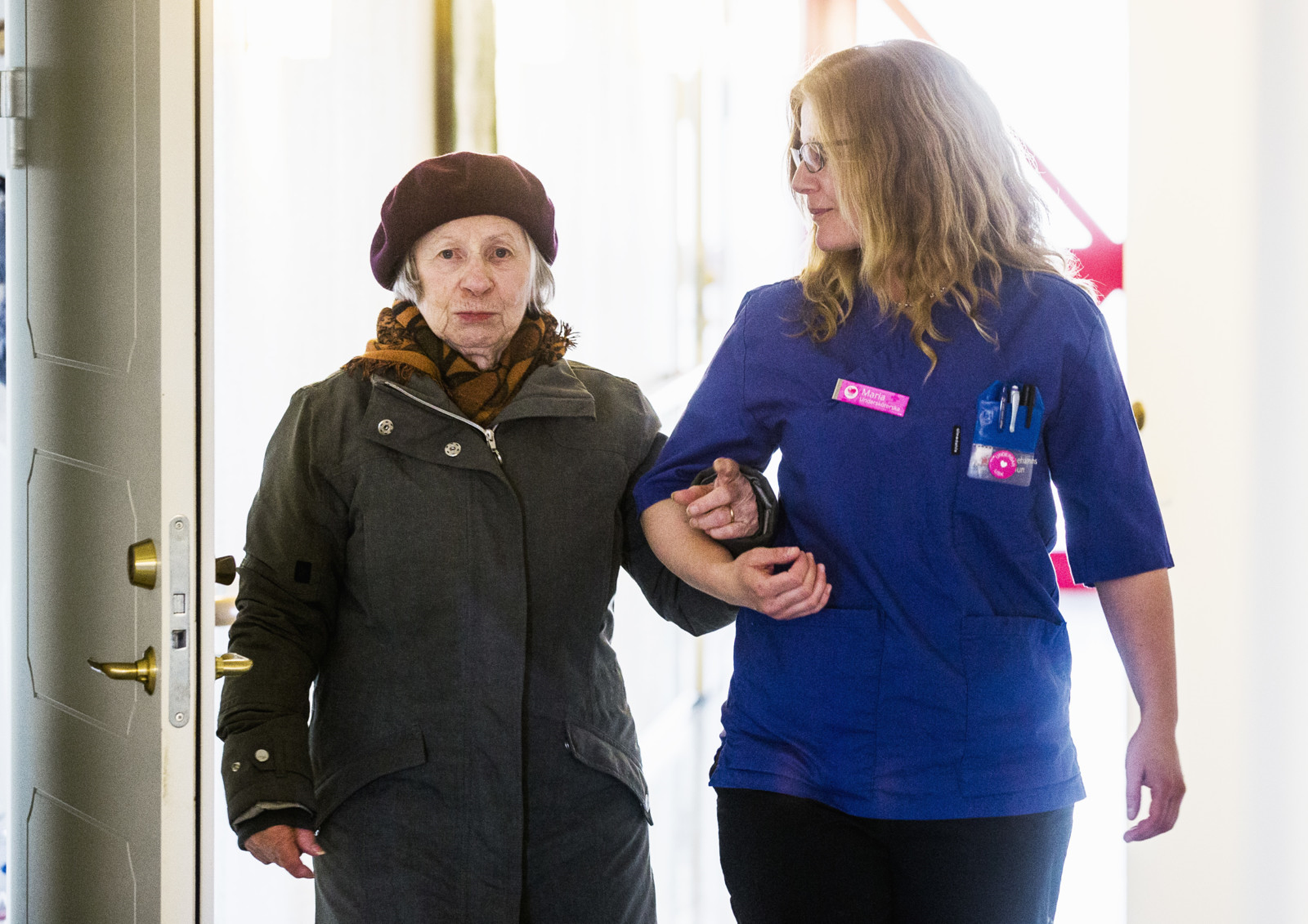 Linnea.grankvist@regionvarmland.se
Telefon: 054-701 11 32